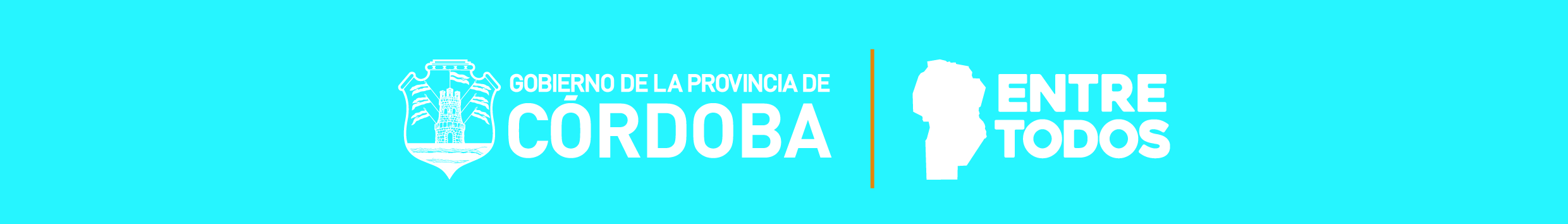 “2018 - AÑO DEL CENTENARIO DE LA REFORMA UNIVERSITARIA”
Escuelas FARO
Córdoba
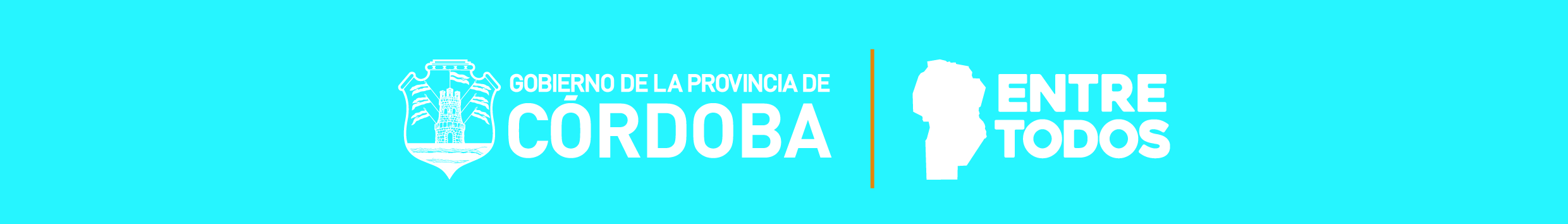 “2018 - AÑO DEL CENTENARIO DE LA REFORMA UNIVERSITARIA”
MARCO Y FINALIDAD
INTENCIONALIDAD
Acompañar  a las Escuelas en el análisis y construcción de problemáticas relacionadas con el aprendizaje de los estudiantes y el cuidado de sus trayectorias escolares.

A través de:
 Fortalecer los aprendizajes en Lengua y Matemática.
 Generar propuestas para sostener las trayectorias escolares continuas y completas.
 Propiciar transformaciones profundas y significativas en las prácticas institucionales y pedagógicas.
 Profundizar el acompañamiento a los estudiantes.

Todos son capaces de aprender
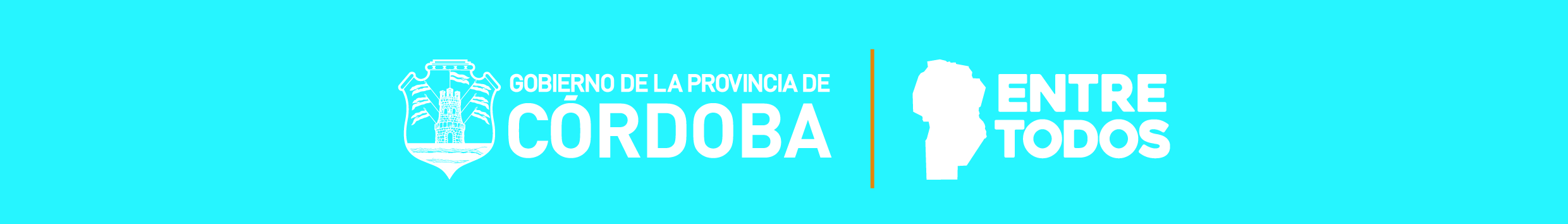 “2018 - AÑO DEL CENTENARIO DE LA REFORMA UNIVERSITARIA”
PROPÓSITO de TRABAJO
Cuidado de las trayectorias escolares y a la construcción de mejores vínculos en la escuela,  a través de la mejora de los aprendizajes y la disminución de las tasas de abandono y repitencia.


Estrategias que fortalezcan la gestión escolar y las prácticas de enseñanza así como las condiciones institucionales en las que se desarrolla el aprendizaje.
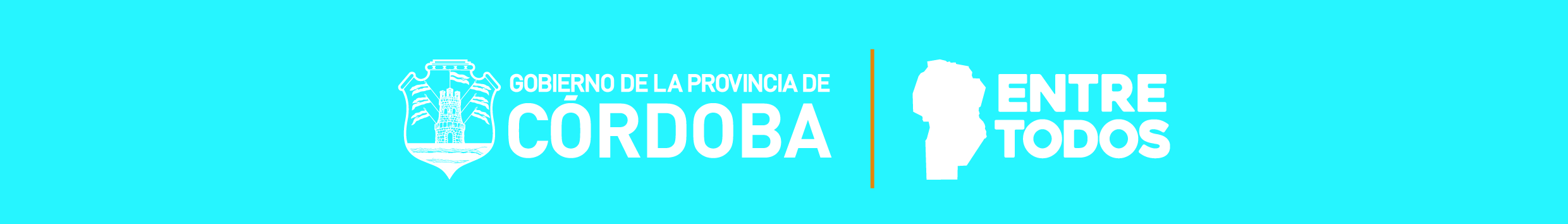 “2018 - AÑO DEL CENTENARIO DE LA REFORMA UNIVERSITARIA”
MATEMÁTICA
LENGUA
GESTIÓN INSTITUCIONAL
AUTOEVALUACIÓN
TRAYECTORIAS
ESCOLARES
Abordaje y resolución 
de situaciones problemáticas
RESOLUCIÓN DE PROBLEMAS
Oralidad, lectura y escritura
COMPRENSIÓN LECTORA
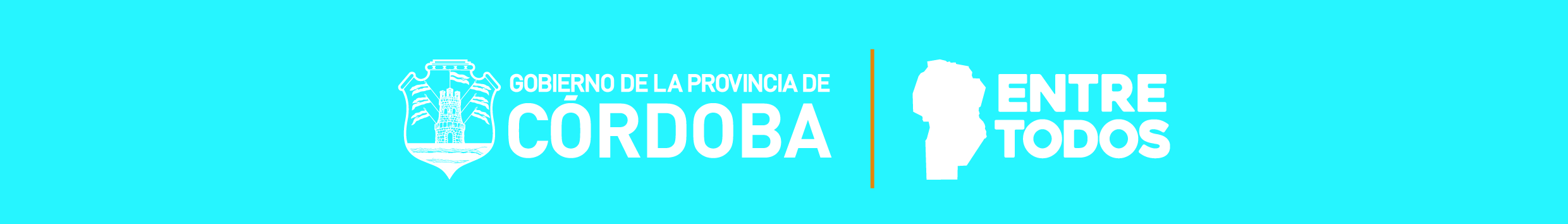 “2018 - AÑO DEL CENTENARIO DE LA REFORMA UNIVERSITARIA”
OBJETIVOS
Fortalecer el lugar  central de la  enseñanza y del aprendizaje mediante propuestas de formación docente situada y acompañamiento intensivo a las escuelas.

Acompañar el desarrollo de un Proyecto Escolar de Aprendizajes Prioritarios que incluya metas de logro de aprendizaje –foco Lengua y  Matemática-, y estrategias de enseñanza para alcanzarlas.

Promover la conformación de comunidades de aprendizaje a través de la  creación de espacios de intercambio de las escuelas entre sí y con sus comunidades.

Diseñar e implementar redes interinstitucionales e intersectoriales para desarrollar estrategias de inclusión de los niños/as y jóvenes que están fuera de la escuela.
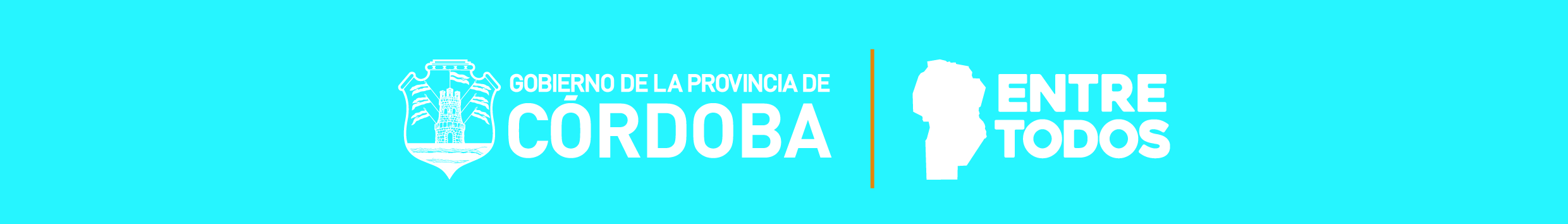 “2018 - AÑO DEL CENTENARIO DE LA REFORMA UNIVERSITARIA”
Dirigido a:
INSTITUCIONES EDUCATIVAS DE GESTIÓN ESTATAL:
    - SEGUNDO CICLO DE EDUCACIÓN PRIMARIA
    - CICLO BÁSICO DE EDUCACIÓN SECUNDARIA
154 instituciones educativas y anexos
60 Primarias
78 Secundarias
D.G.Sec.
56 escuelas y 
14 anexos
D.G.F.T. y F.P.
22 escuelas y 
2 anexos
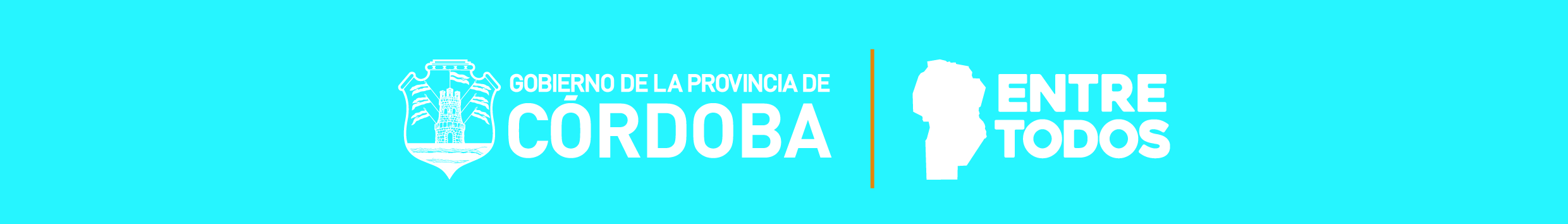 “2018 - AÑO DEL CENTENARIO DE LA REFORMA UNIVERSITARIA”
EJES DE TRABAJO
Autoevaluación Institucional (Construcción del punto de partida).

Proyecto escolar  de aprendizajes prioritarios (Diseño, gestión y evaluación)

Asesoramiento situado prioritario: Acompañamiento situado.

Instancias formativas: Ateneos en Lengua y Matemática.
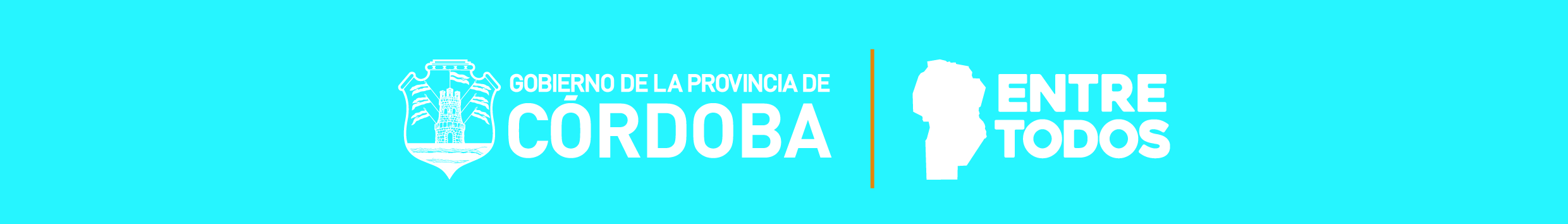 “2018 - AÑO DEL CENTENARIO DE LA REFORMA UNIVERSITARIA”
ACCIONES 2018
ABRIL: Responder cuestionario sobre dificultades del aprendizaje (Enlace) para construir el problema que dará origen al proyecto.
MAYO: Retomar la autoevaluación institucional. Formulación del PROYECTO ESCOLAR DE APRENDIZAJES PRIORITARIOS.
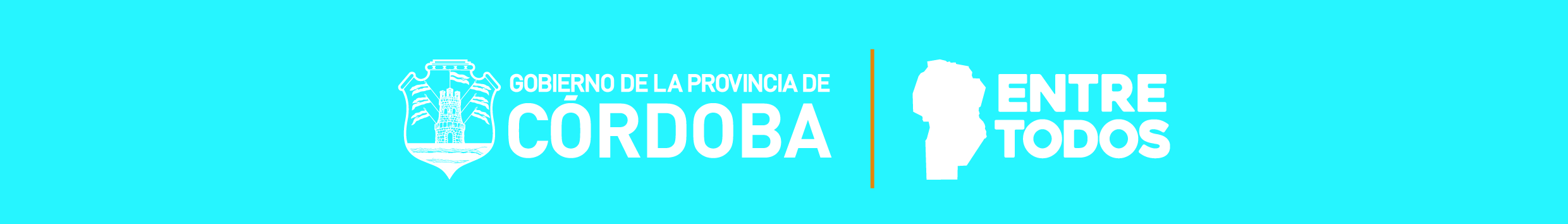 “2018 - AÑO DEL CENTENARIO DE LA REFORMA UNIVERSITARIA”
JUNIO A OCTUBRE:  Puesta en marcha del Proyecto. Monitoreo y seguimiento.
Un ateneo de lengua y un ateneo de matemática para profesores involucrados en el proyecto.
NOVIEMBRE: Evaluación del proyecto.
	Socialización en Jornada Final Integradora.
	Proyección 2019.
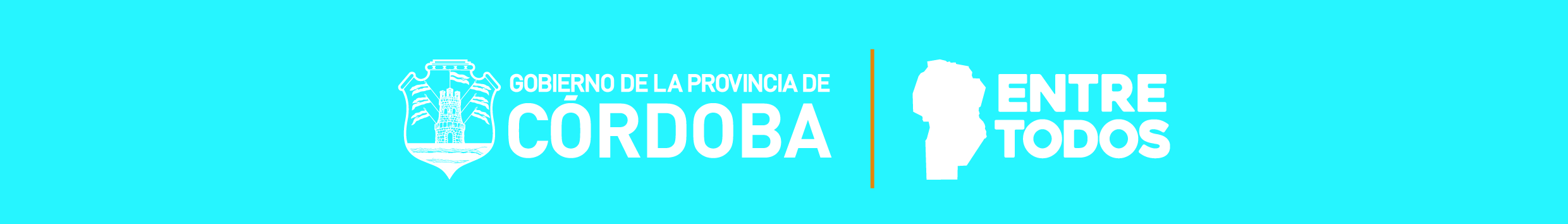 “2018 - AÑO DEL CENTENARIO DE LA REFORMA UNIVERSITARIA”
INSUMOS CLAVES PARA PENSAR LAS INTERVENCIONES
AUTOEVALUCION INSTITUCIONAL
DISEÑOS CURRICULARES
PRIORIDADES PEDAGOGICAS
APRENDER 2016-2017
DIFICULTADES EN EL APRENDIZAJE DE LA LENGUA Y LA MATEMÁTICA
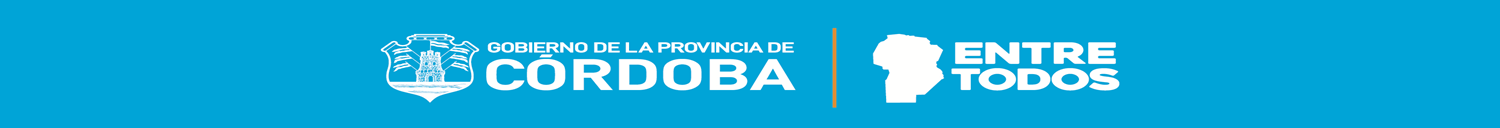 Autoevaluación Institucional
CONSTRUCCIÓN DEL PUNTO DE PARTIDA

Repitencia
Sobreedad
Asistencia
Aprendizajes en Lengua y Matemática
Vínculos y convivencia en la escuela
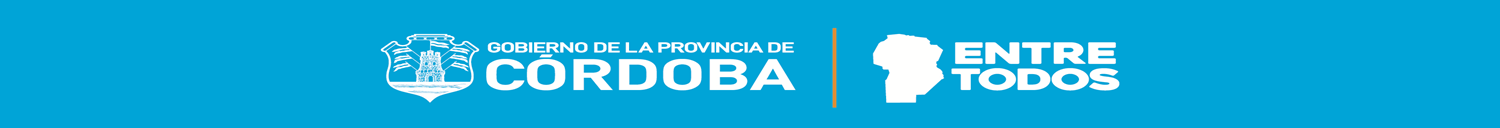 CUESTIONARIO
LINK - Vence el 30 de abril
Formulario de primaria:   http://bit.ly/2IVV7TI 
Formulario de  Secundaria: http://bit.ly/2Hm6xCU
LENGUA *
a. Enunciar hasta tres dificultades que tengan los estudiantes de segundo ciclo, referidos a aprendizajes de Lengua y ordenar según la importancia que le adjudiquen. Incorpore ejemplos que muestren las situaciones expresadas anteriormente. (Hasta 2000 caracteres con espacios)

b. Enunciar hasta tres dificultades que tengan los estudiantes de segundo ciclo, referidos al aprendizaje de la capacidad abordaje y resolución de situaciones problemáticas en Lengua y ordenar según la importancia que le adjudiquen. Incorpore ejemplos que muestren las situaciones expresadas anteriormente. (Hasta 2000 caracteres con espacios)

MATEMÁTICA *
a. Enunciar hasta tres dificultades que tengan los estudiantes de segundo ciclo, referidos a aprendizajes de la Matemática y ordenar según la importancia que le adjudiquen. Incorpore ejemplos que muestren las situaciones expresadas anteriormente. (Hasta 2000 caracteres con espacios)

b. Enunciar hasta tres dificultades que tengan los estudiantes de segundo ciclo, referidos al aprendizaje de la capacidad oralidad, lectura y escritura con énfasis en comprensión lectora en Matemática y ordenar según la importancia que le adjudiquen. Incorpore ejemplos que muestren las situaciones expresadas anteriormente. (Hasta 2000 caracteres con espacios)
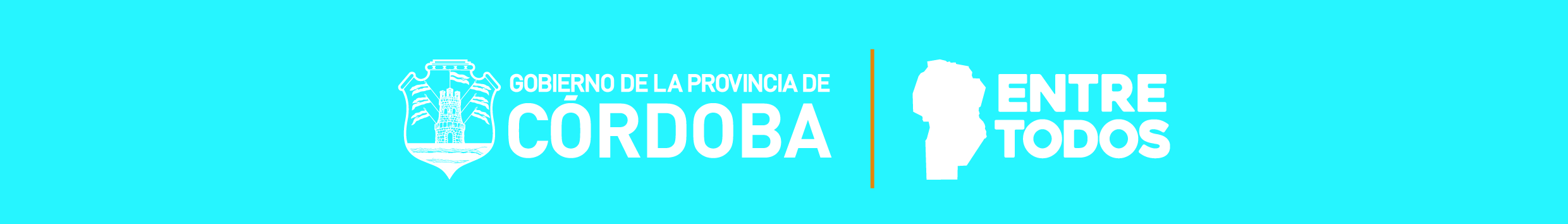 “2018 - AÑO DEL CENTENARIO DE LA REFORMA UNIVERSITARIA”
PROYECTO DE APRENDIZAJES PRIORITARIOS
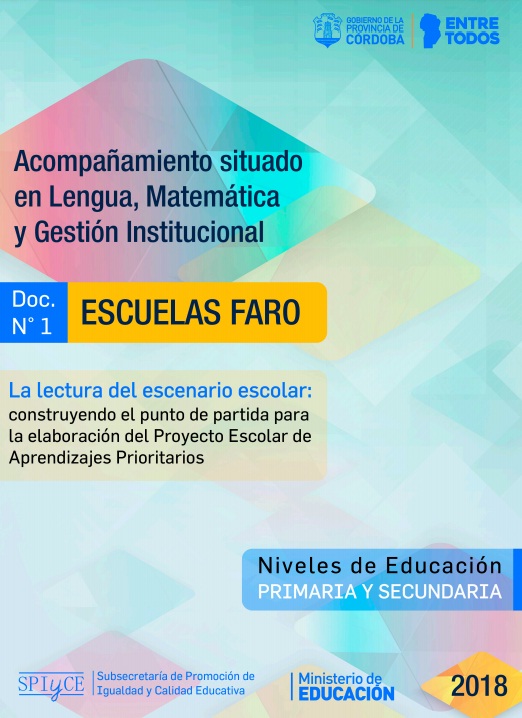 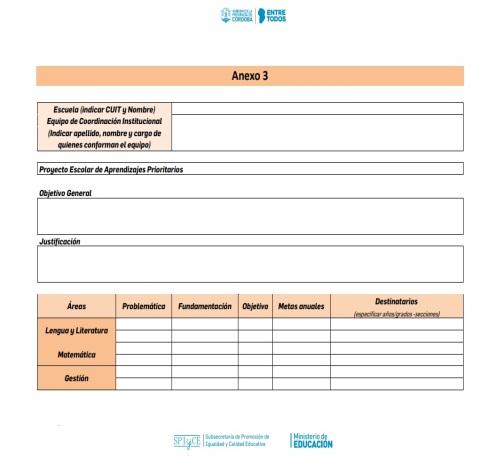 -Construcción Colectiva

-Situación actual y futura

-Metas y acciones concretas y realizables
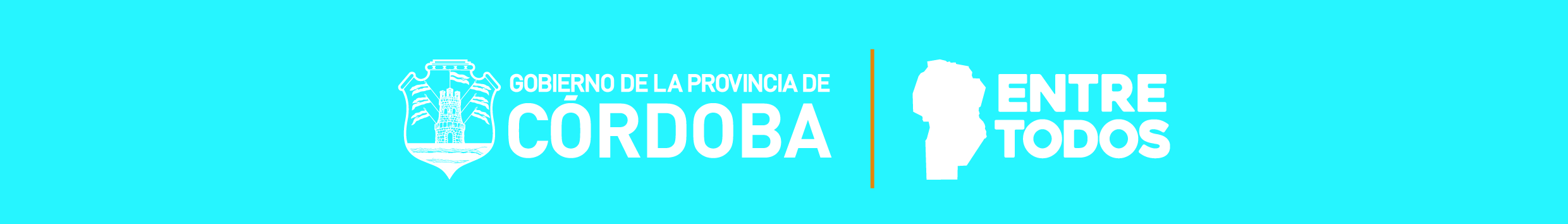 “2018 - AÑO DEL CENTENARIO DE LA REFORMA UNIVERSITARIA”
ACOMPAÑAMIENTO SITUADO 
CON FOCO EN LENGUA, MATEMÁTICA Y GESTIÓN INSTITUCIONAL
ESCUELAS  
continúan en la Cohorte asignada
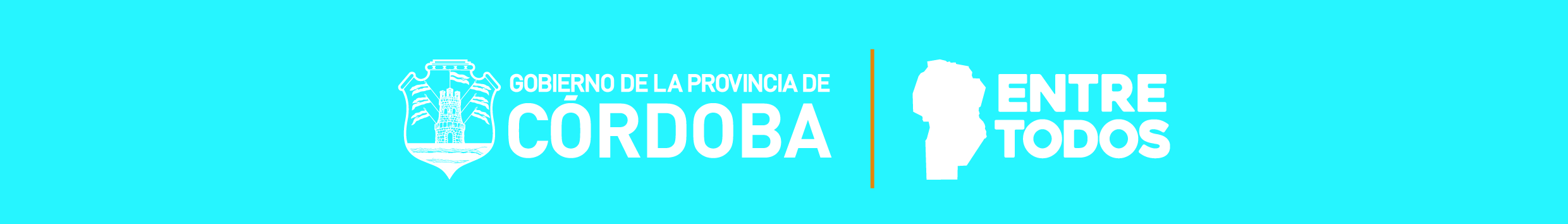 “2018 - AÑO DEL CENTENARIO DE LA REFORMA UNIVERSITARIA”
ROL DEL TUTOR
Es quien:
ACOMPAÑA,
ORIENTA,
SUGIERE,
GUÍA…
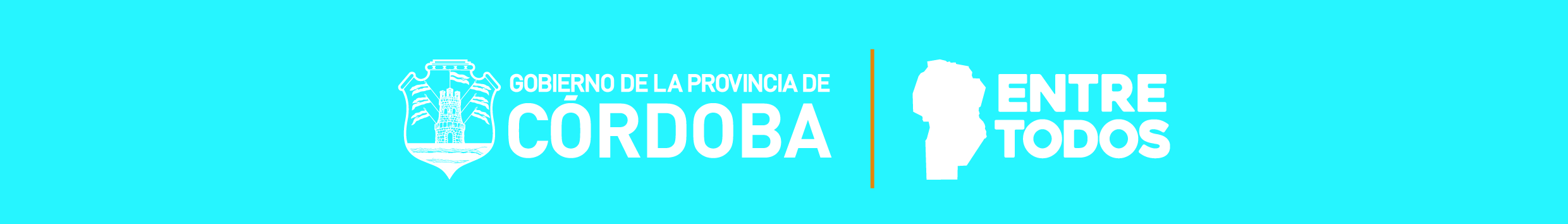 “2018 - AÑO DEL CENTENARIO DE LA REFORMA UNIVERSITARIA”
VISITAS
TOTAL: 
SEIS (6) VISITAS a cada escuela en 2018
 
(De mayo a noviembre. Una (1) por mes)
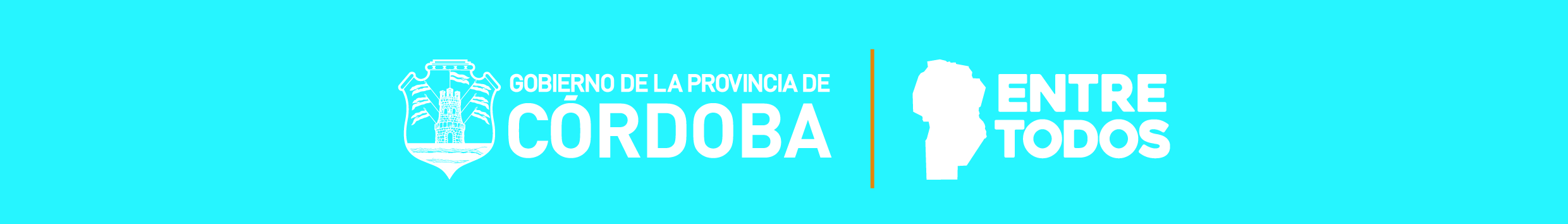 “2018 - AÑO DEL CENTENARIO DE LA REFORMA UNIVERSITARIA”
Las ESCUELAS FAROS Independientemente de la Cohorte en que se encuentren en el Programa Nuestra Escuela, presentarán como trabajo final 2018 el PROYECTO ESCOLAR DE APRENDIZAJES PRIORITARIOS.
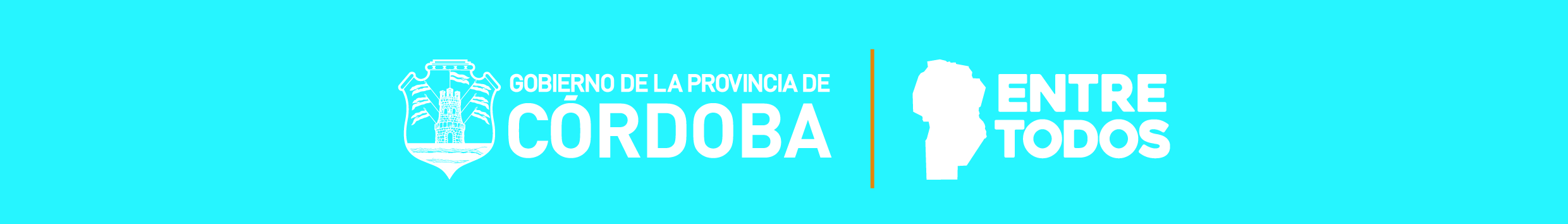 “2018 - AÑO DEL CENTENARIO DE LA REFORMA UNIVERSITARIA”
ATENEOS
(Por grupos de escuelas y dificultades)


Lengua
 
Matemática
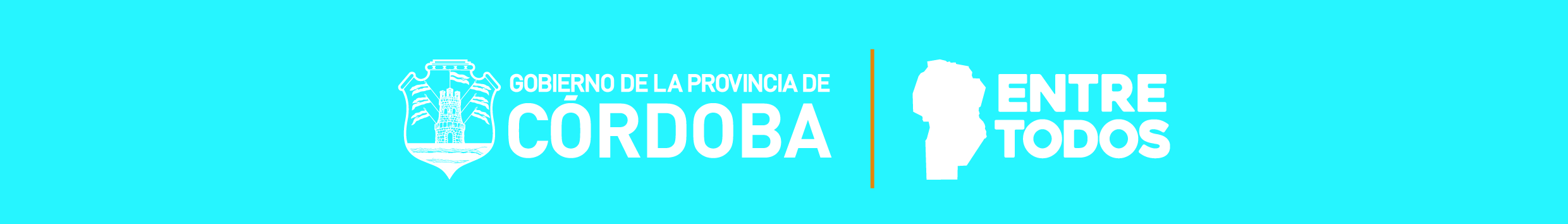 “2018 - AÑO DEL CENTENARIO DE LA REFORMA UNIVERSITARIA”
RESPONSABLES
Secretaría de Educación 
Subsecretaría de Promoción de Igualdad y Calidad Educativa.
     Dirección General de Planeamiento, Información y Evaluación Educativa
     Dirección General de Educación Primaria
     Dirección General de Educación Secundaria
     Dirección  General de Educación Técnica y Formación Profesional.
Supervisiones.
Direcciones  de escuelas.
Docentes.
Tutores del PNFS “Nuestra Escuela”.
Ateneistas.
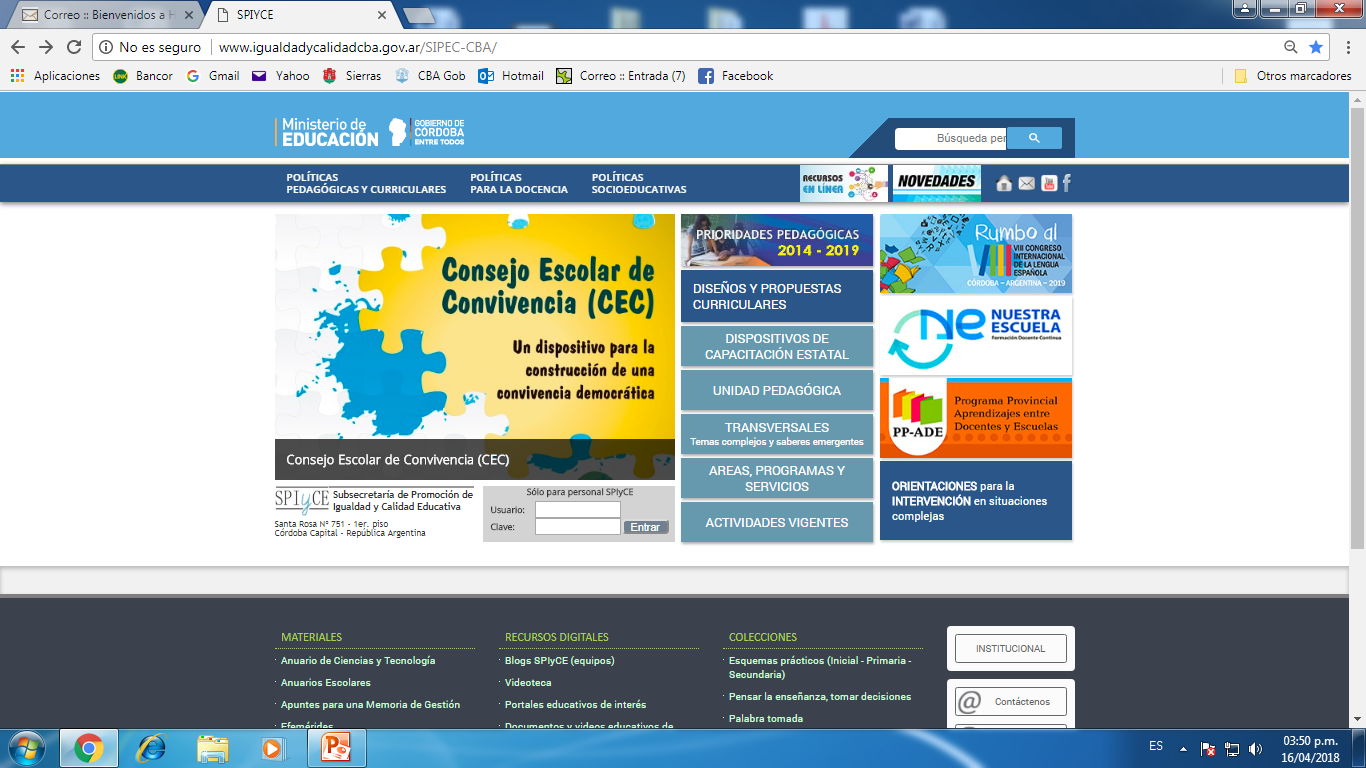 WWW.IGUALDADYCALIDADCBA.GOV.AR
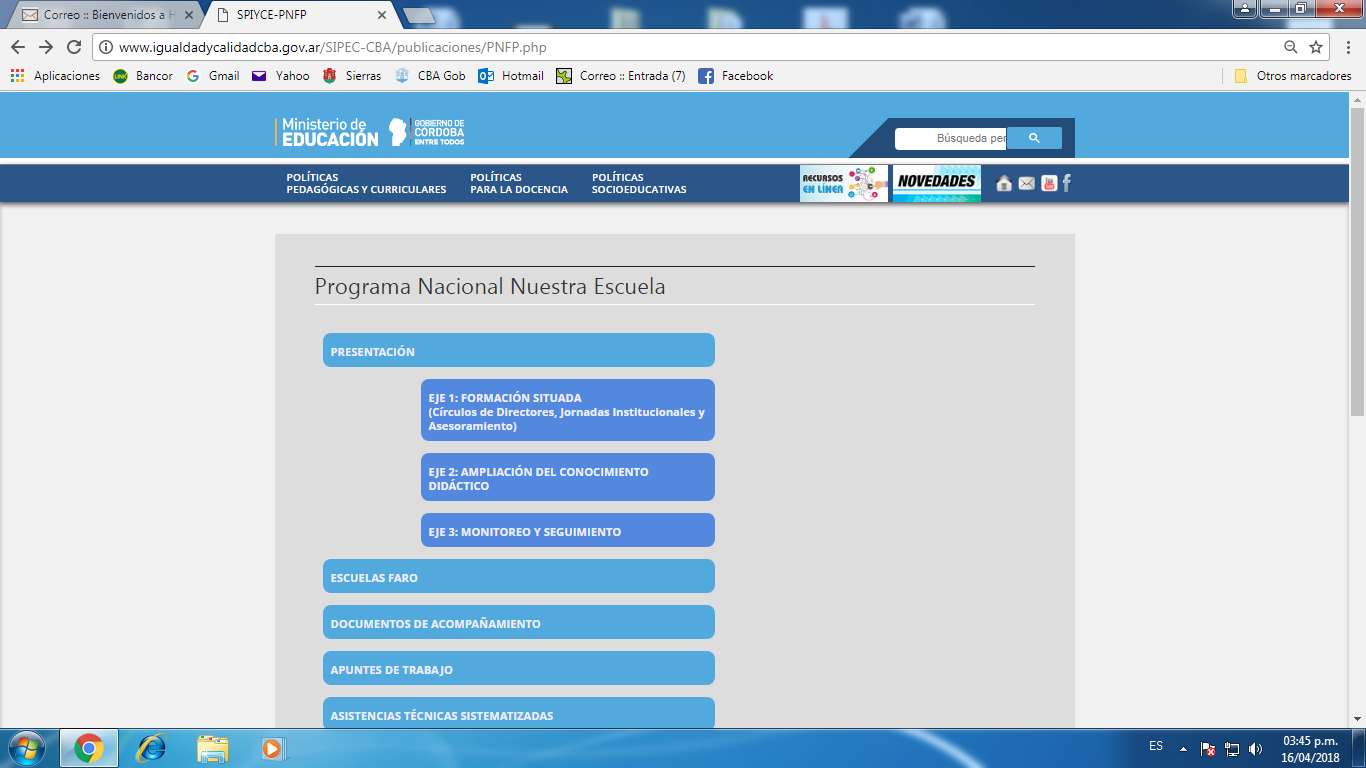 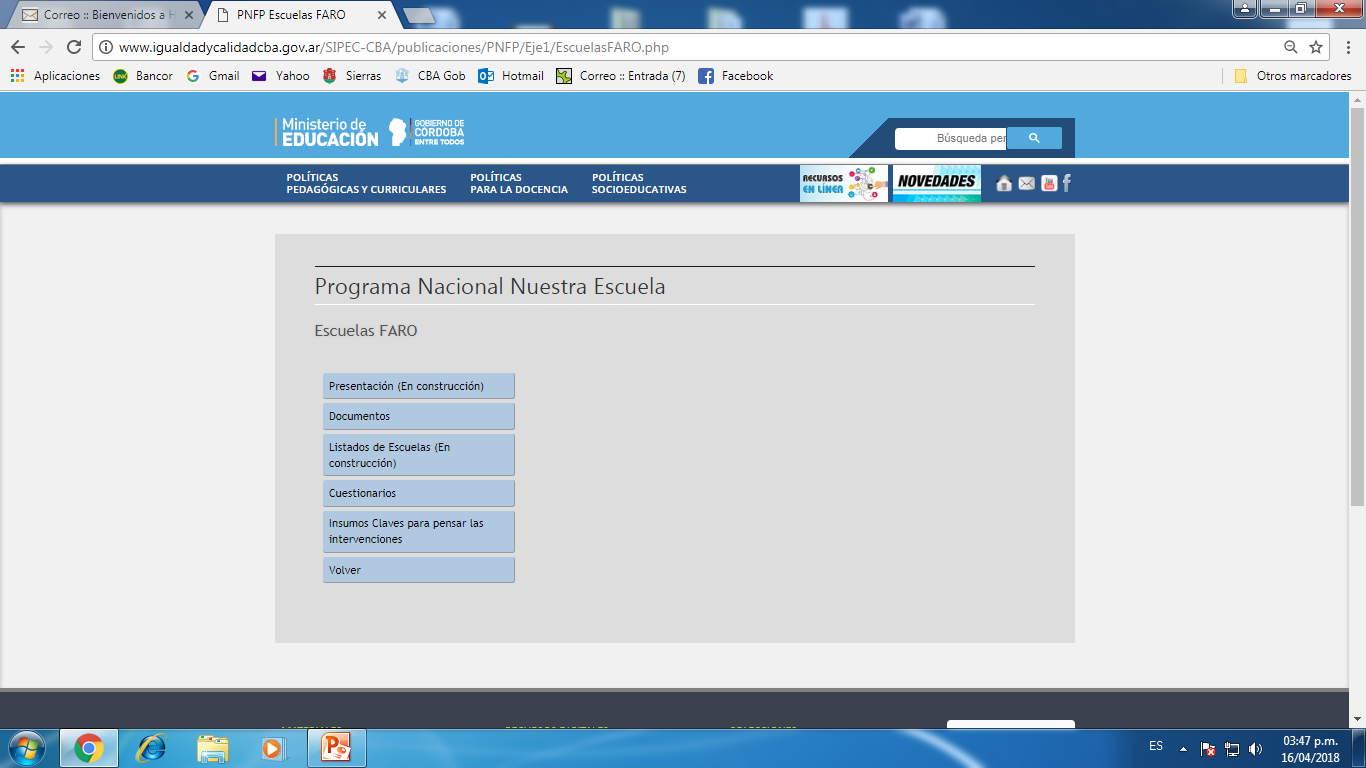 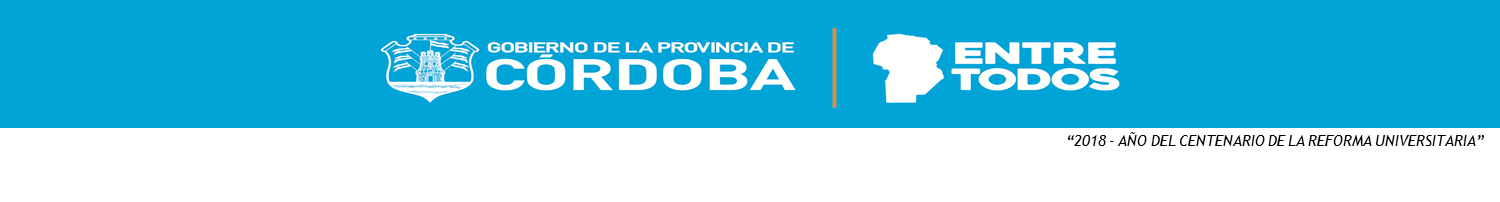 Gracias